Overview: Likely and Potential Users of Online Maine Health Care Cost Info
Elaine K. Swift, PhD
Sept. 12, 2014
What are Personas?
Fictional characters based on research on real users
Footer Information Here
2
Why Use Personas in Website Development?
Makes the characteristics of key audience segments less conceptual and more tangible

Builds understanding and empathy

Counteracts tendency to view website development from a personal perspective

Surfaces issues that might have otherwise been overlooked
Footer Information Here
3
Research Basis for Personas
Research on audiences for websites on health care information conducted for the Centers for Medicare & Medicaid Services (CMS):

Data Source: Nationally representative survey by Pew Internet and American Life Project, fielded August 7 to September 6, 2012.

Methodology: Standard k-means clustering analysis
Footer Information Here
4
Research Results
Results: Five audience segments of users of internet health information:
Two segments--Working Couples with Children and Higher Income Couples without Children—use both online health information and ratings. 
Three segments--Middle-Aged, Sick, with Medicaid Coverage; Young, Low Income, and Uninsured; and Chronically Ill, with Medicare Coverage—use online health information but not ratings
Footer Information Here
5
About the Personas
Personas have fictional names, profiles, and health status

Each persona corresponds to one of the five segments identified through research. Health status developed with clinical input.
Footer Information Here
6
About the Personas (cont.)
Two personas are likely to use online health and health care info. They are more likely to be interested in cost info:
Sally the Shopper: Working Couples with Children
Cathy the Price Checker: Higher Income Couples without Children 

Three personas are likely to use only health info only. They are potentially likely to be interested in cost info:
Patty the Patient: Middle-Aged, Sick, with Medicaid Coverage
Ian the Invincible: Young, Low Income, and Uninsured 
Mary the Medicare Beneficiary: Chronically Ill, with Medicare Coverage
Footer Information Here
7
Patient Scenario 1: Sally the Shopper
Age: 41
City/Town: Portland
Family Status: Married, 2 children: boy (14), girl (10)
Home: Condo Owner
Income: $58,000 annual household income
Education: Associate’s Degree
Employment: Office Manager
Health Coverage: Insured through employer
Health Status
Patient Scenario 2: Cathy the Price Checker
Age: 54
City/Town: Augusta
Family Status: Married; Children living independently
Home: Home owner
Income: $80,000 annual household income
Education: Master’s Degree
Employment: Human Relations supervisor
Health Coverage: Insured through employer
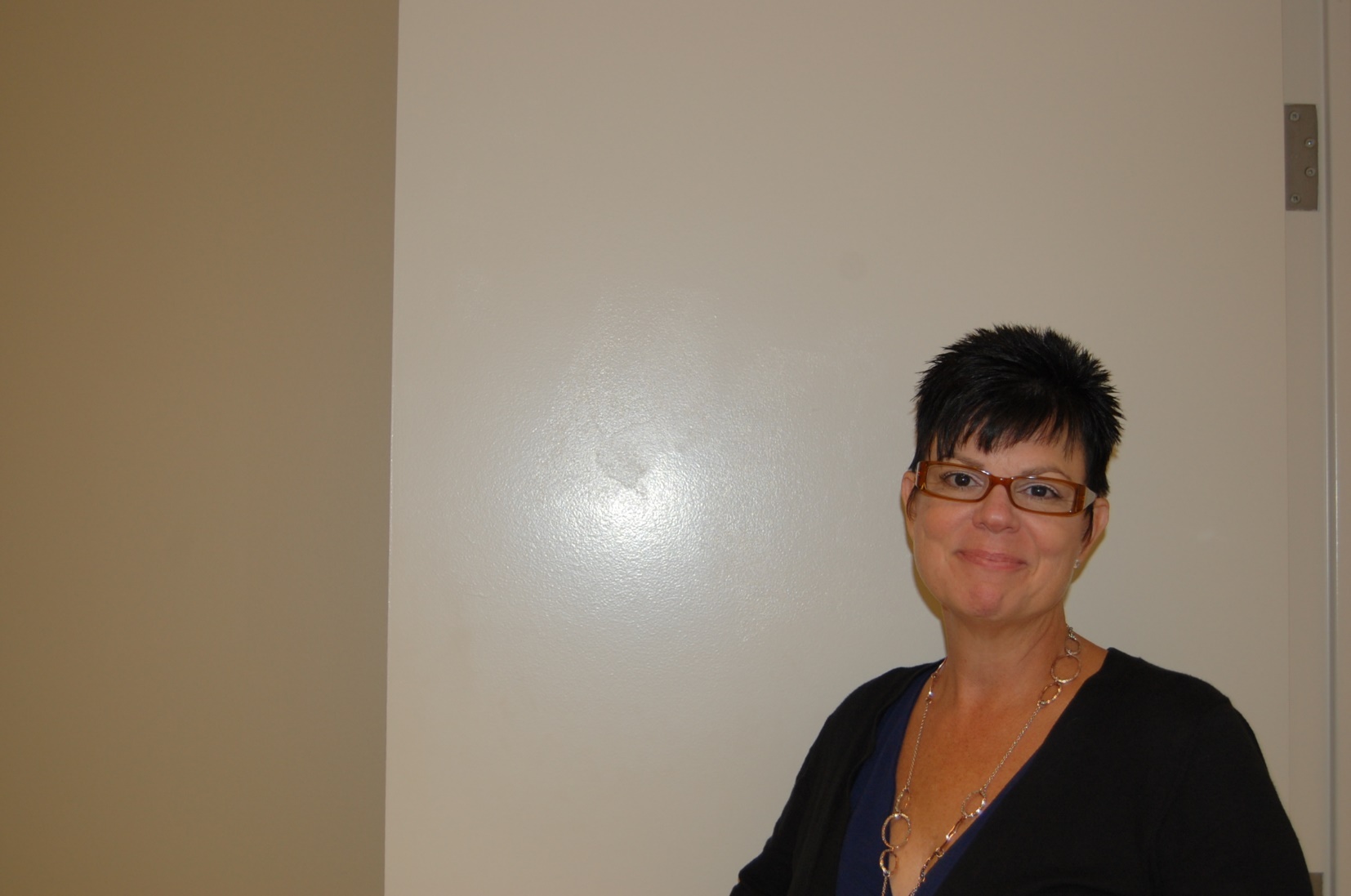 Health Status
Patient Scenario 3: Patty the Patient
Age: 46
City/Town: Bangor
Marital Status: Divorced
Family: Daughter, 16
Home: Apartment
Income: $25,000
Education: GED
Employment: Unemployed
Health Coverage: Medicaid
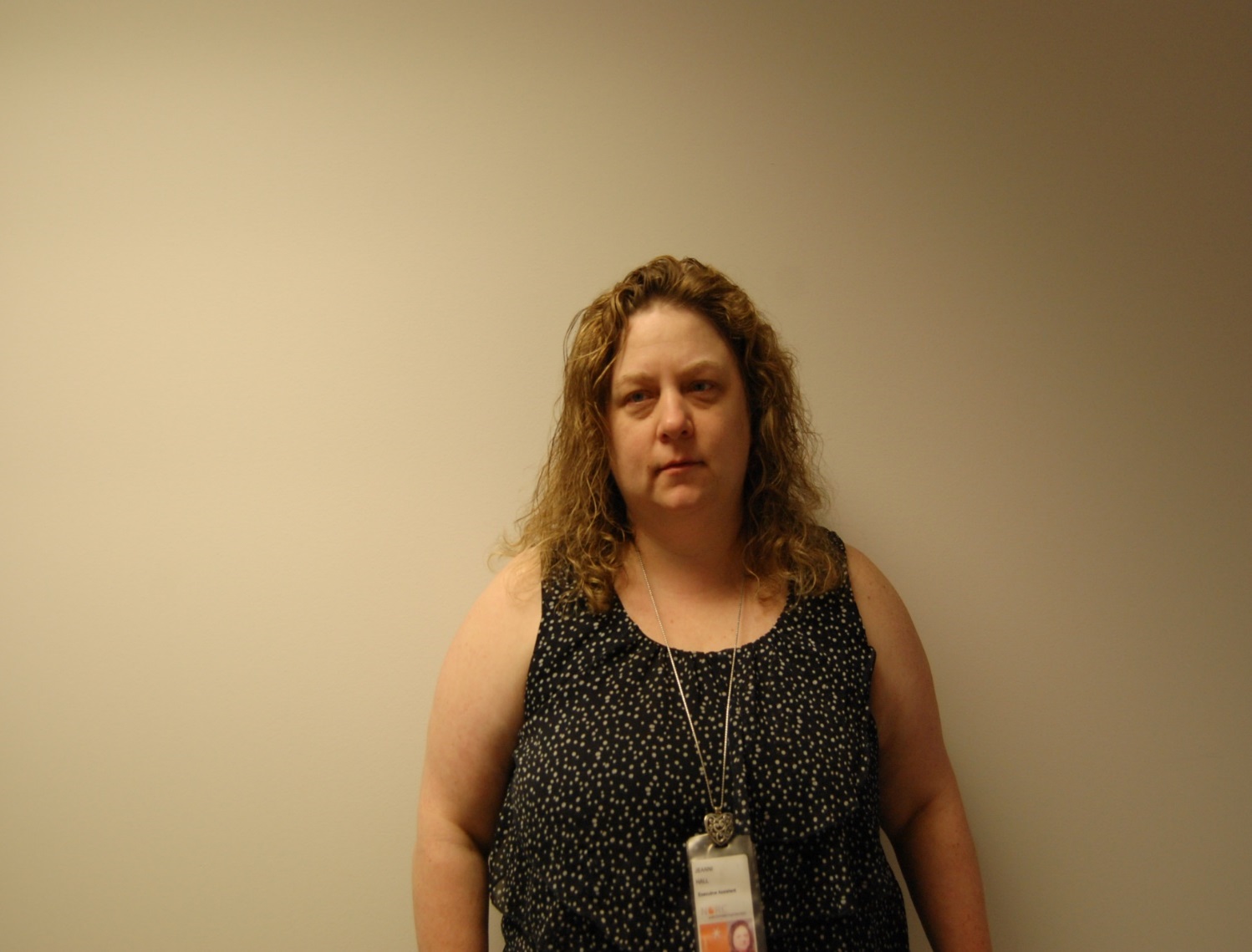 Health Status
Patient Scenario 4: Ian the Invincible
Age: 28
City/Town: Rumford
Marital Status: Single
Family: No children
Home: Shared apartment
Income: $23,000
Education: High School
Employment: Logger
Health Coverage: Uninsured
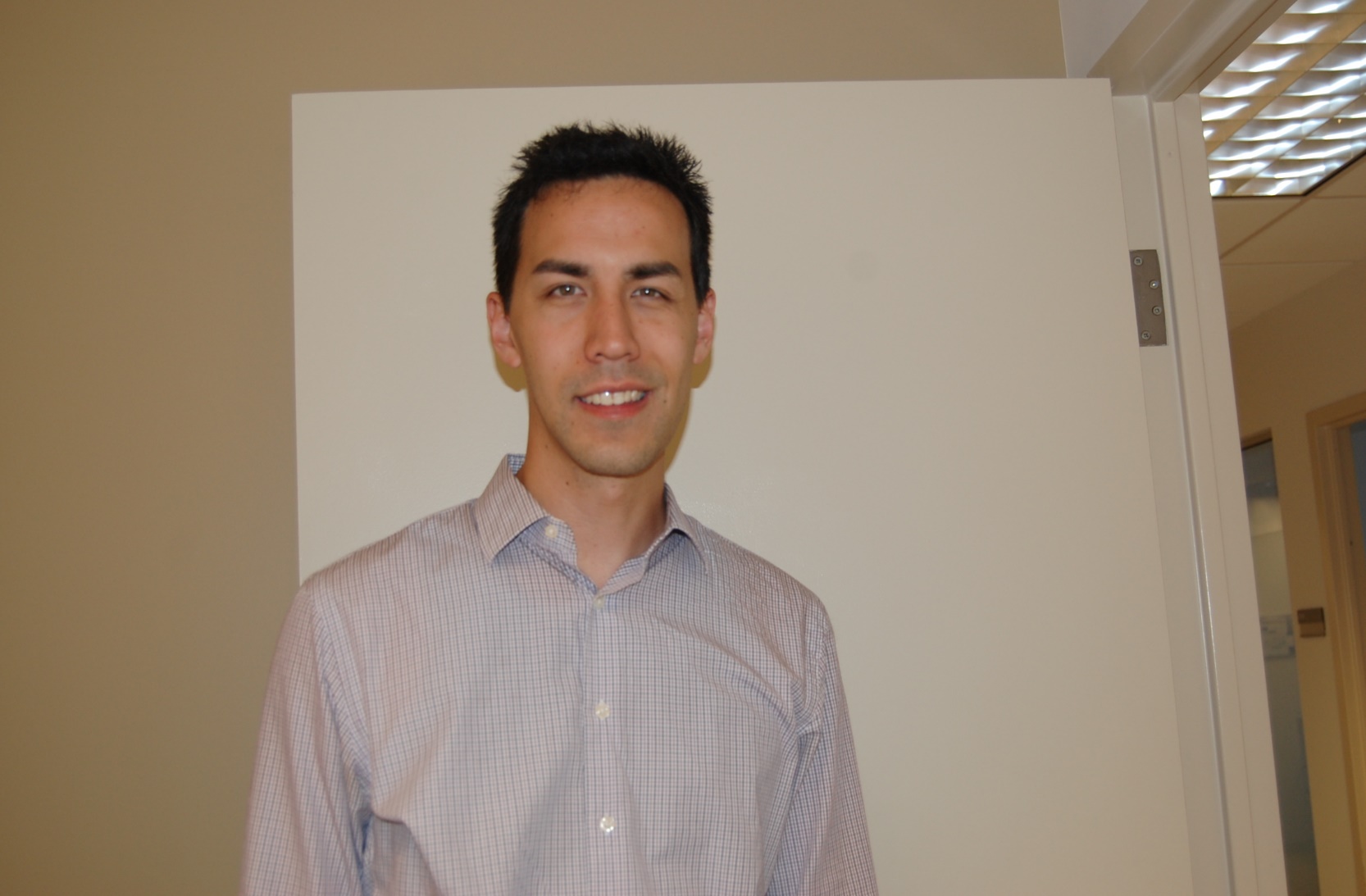 Health Status
Patient Scenario 5: Mary the Medicare Beneficiary
Age: 75
City/Town: Van Buren
Family Status: Widowed; adult daughter lives in Boston
Home: Apartment
Income: Social Security; small pension
Education: Some college
Employment: Retired, retail salesperson
Health Coverage: Medicare A,B,D
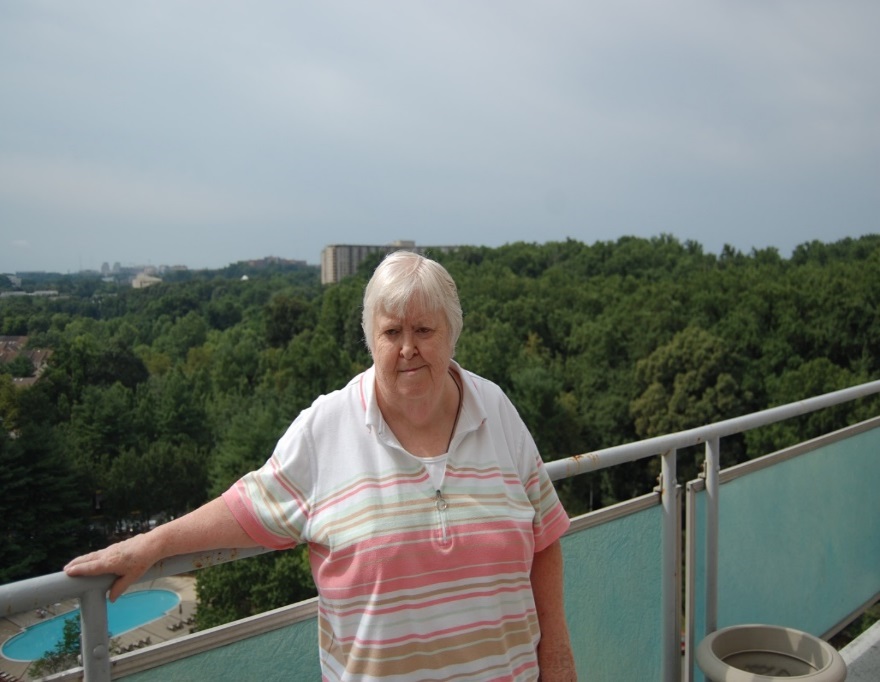 Health Status